2024 MAAKAITSEPÄEV ROOSNA-ALLIKU  ESMANE KAVAND
ÜLESANNE
JV maleva ülesanne on läbi viia Võidupüha tähistamiseks Maakaitsepäeva tegevused eesmärgiga näidata Võidupüha tähtsust Kaitseliidus ning luua vahetu kontakt KL JV maleva koosseisu ja Järvamaa elanikkonna vahel.

LÄBIVIIMINE
Minu kavatsus on esmalt moodustada JV maleva töögrupp. Töögrupp luuakse JV maleva administratsiooni ja Roosna-Alliku ÜK esindajate baasil (staap, NKK, KT, NK, VGr) , mille eesmärgiks on planeerida, koordineerida ja viia läbi Maakaitsepäeva KL tegevused.  Maakaitsepäeva tegevused maakonnas toimuvad paralleelselt 23JUN24 Võidupüha paraadiga Narvas, mille raames alustatakse Võidupüha tule laiali viimist maakondadesse. 
Selleks rajan, enne tule jõudmist maakonda, Roosna – Allikule Kaitseliitu ja eriorganisatsioone tutvustavad punktid ning tehnika ja relvastuse näituse. Vahetult enne Võidupüha tule jõudmist maakonda moodustan JV maleva üksuste, NKK, KT, NK baasil marsielemendi ning viin läbi piduliku jalutuskäigu ja rivistuse Võidupüha tule vastuvõtuks Roosna- Alliku mõisa alal.  Võidupüha tule tseremoonia käigus pean isamaalise kõne, annan üle sõjaväelised auastmed ja ergutused ning annan korralduse tule laiali jagamiseks. Võidupüha tule tseremoonia lõpetamisega lõppevad KL tegevused Maakaitsepäeva raames. Maakaitsepäeva tegevused ja toitlustuse tagan NKK välikatla ja maleva tagalasektsiooni baasil planeeritud eelarveliste vahenditega. 

b. Võtmeülesanded:
Ühtse arusaama saavutamine ning tegevuste koordinatsioon KL ja KOV vahel.
Maakaitsepäeva tähistamise kommunikatsioon.
KL ja eriorganisatsiooni liikmete nõutud kaasamine.

c. Raskuspunkt: Võidupüha tule tseremoonia 

d. Lõpp eesmärk. JV malev on värbamisüritusena tutvustanud Järvamaa elanikkonnale organisatsiooni tegevusi ja eesmärke luues eeldusi uute liikmete vastuvõtuks  KL, NKK, KT ja NK koosseisu. Võidupüha tuli on kaitseväelasliku piduliku tseremooniana maakonnas vastu võetud ning jaotatud laiali maakonna tulede süütamiseks.
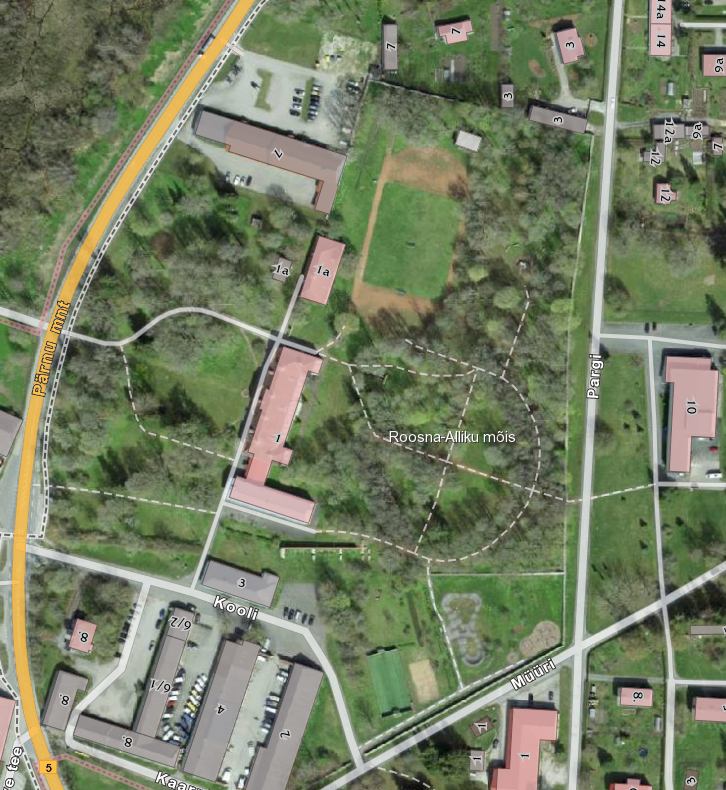 A
D
C
F
E
B
D
A – Organisatsioonide tutvustuspunktid; relvanäitus
B – Tehnika näitus 
C – Väliköök ja toitlutusala
D – Piduliku jalutuskäigu marsruut
E – Rivistuse ala
F – Tule toomine tseremooniale
1
23.04.2024
Pidulik vorm/ välivorm
JV lipp
Pidulik vorm EvakR välivorm
Vabariigi
 lipp
Koeru ÜK
 lipp
Türi ÜK
 lipp
Lah. varustus
Välivorm
Välivorm
NKK /EvakR       20-30PAX
NK            10-30PAX
KT            10-30PAX
MaKaR 20-30PAX
VGr        6-10PAX
Lipu meeskondadel välivorm
R-Alliku mõis
23.04.2024
2